Chapter 3 Selections
Liang, Introduction to Java Programming, Eleventh Edition, (c) 2017 Pearson Education, Inc. All rights reserved.
1
Relational Operators
2
The boolean Type and Operators
Often in a program you need to compare two values, such as whether i is greater than j. Java provides six comparison operators (also known as relational operators) that can be used to compare two values. The result of the comparison is a Boolean value: true or false. 
boolean b = (1 > 2);
3
Problem: A Simple Math Learning Tool
This example creates a program to let a first grader practice additions. The program randomly generates two single-digit integers number1 and number2 and displays a question such as “What is 7 + 9?” to the student. After the student types the answer, the program displays a message to indicate whether the answer is true or false.
AdditionQuiz
Run
4
One-way if Statements
if (radius >= 0) {
  area = radius * radius * PI;
  System.out.println("The area"     
    + " for the circle of radius " 
    + radius + " is " + area);
}
if (boolean-expression) { 
  statement(s);
}
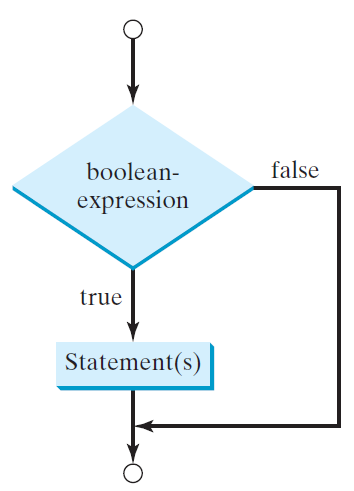 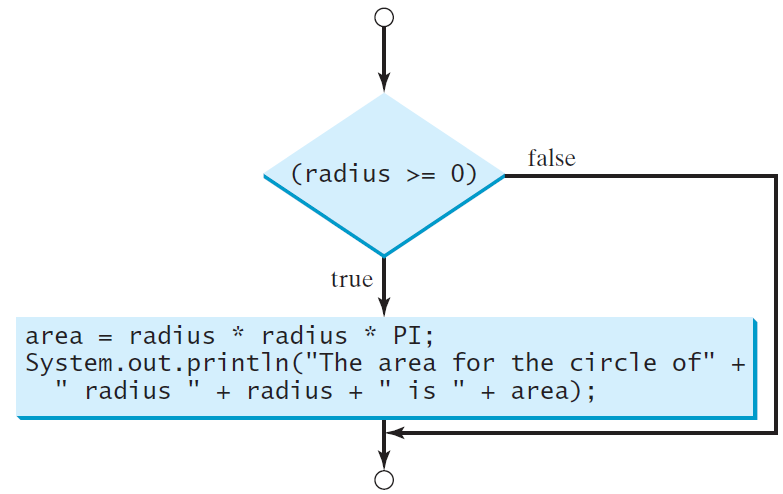 5
Simple if Demo
Write a program that prompts the user to enter an integer. If the number is a multiple of 5, print HiFive. If the number is divisible by 2, print HiEven.
SimpleIfDemo
Run
6
The Two-way if Statement
if (boolean-expression) { 
  statement(s)-for-the-true-case;
}
else {
  statement(s)-for-the-false-case;
}
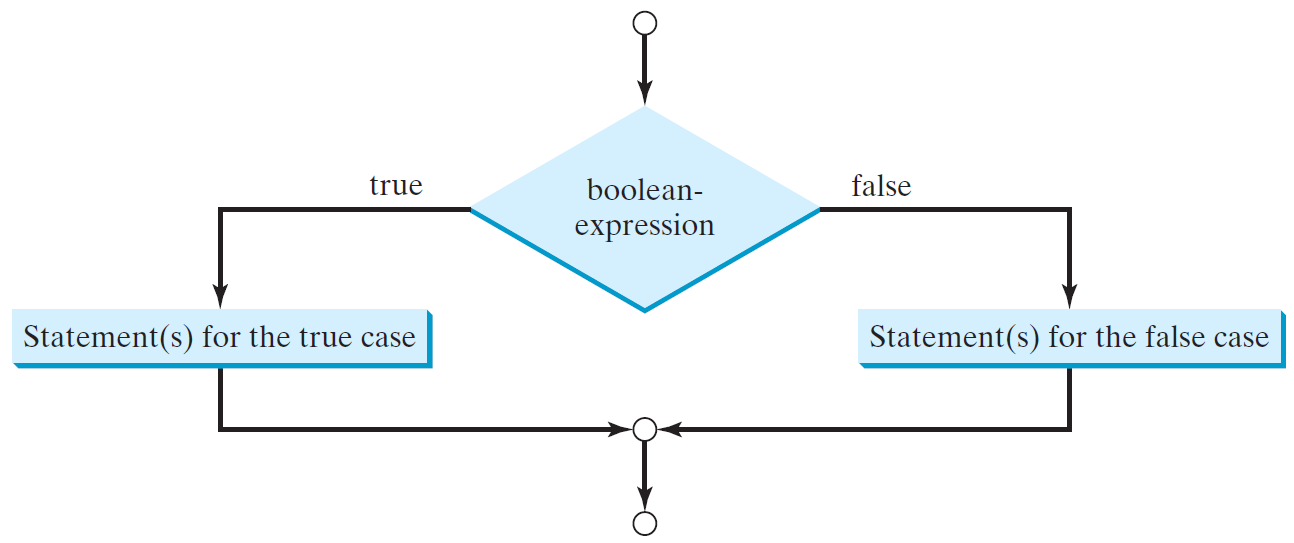 7
if-else Example
if (radius >= 0) {   
  area = radius * radius * 3.14159;

 	System.out.println("The area for the “  
    + “circle of radius " + radius + 
    " is " + area);
}
else {
  System.out.println("Negative input");
}
8
Multiple Alternative if Statements
9
TIP
10
CAUTION
11
Problem: An Improved Math Learning Tool
This example creates a program to teach a first grade child how to learn subtractions. The program randomly generates two single-digit integers number1 and number2 with number1 >= number2 and displays a question such as “What is 9 – 2?” to the student. After the student types the answer, the program displays whether the answer is correct.
SubtractionQuiz
Run
12
Logical Operators
13
Truth Table for Operator !
14
Truth Table for Operator &&
15
Truth Table for Operator ||
16
Truth Table for Operator ^
17
Examples
System.out.println("Is " + number + " divisible by 2 and 3? " +
  ((number % 2 == 0) && (number % 3 == 0)));
  
System.out.println("Is " + number + " divisible by 2 or 3? " +
  ((number % 2 == 0) || (number % 3 == 0)));
 
 System.out.println("Is " + number + 
   " divisible by 2 or 3, but not both? " +
   ((number % 2 == 0) ^ (number % 3 == 0)));
TestBooleanOperators
Run
18
Problem: Determining Leap Year?
This program first prompts the user to enter a year as an int value and checks if it is a leap year.
A year is a leap year if it is divisible by 4 but not by 100, or it is divisible by 400.
 (year % 4 == 0 && year % 100 != 0) || (year % 400 == 0)
LeapYear
Run
19
switch Statement Rules
The switch-expression must yield a value of char, byte, short, or int type and must always be enclosed in parentheses.
The value1, ..., and valueN must have the same data type as the value of the switch-expression. The resulting statements in the case statement are executed when the value in the case statement matches the value of the switch-expression. Note that value1, ..., and valueN are constant expressions, meaning that they cannot contain variables in the expression, such as 1 + x.
switch (switch-expression) {
  case value1:  statement(s)1;
           break;
  case value2: statement(s)2;
           break;
  …
  case valueN: statement(s)N;
           break;
  default: statement(s)-for-default;
}
20
switch Statement Rules
The default case, which is optional, can be used to perform actions when none of the specified cases matches the switch-expression.
The keyword break is optional, but it should be used at the end of each case in order to terminate the remainder of the switch statement. If the break statement is not present, the next case statement will be executed.
switch (switch-expression) {
  case value1:  statement(s)1;
           break;
  case value2: statement(s)2;
           break;
  …
  case valueN: statement(s)N;
           break;
  default: statement(s)-for-default;
}
When the value in a case statement matches the value of the switch-expression,  the statements starting from this case are executed until either a break statement or the end of the switch  statement is reached.
21
animation
Trace switch statement
Suppose day is 2:
switch (day) {
  case 1: 
  case 2: 
  case 3: 
  case 4: 
  case 5: System.out.println("Weekday"); break;
  case 0:  
  case 6: System.out.println("Weekend"); 
}
22
Conditional Operators
if (x > 0) 
  y = 1
else 
  y = -1;

is equivalent to

y = (x > 0) ? 1 : -1;
(boolean-expression) ? expression1 : expression2
23
Conditional Operator
if (num % 2 == 0)
  System.out.println(num + “is even”);
else 
  System.out.println(num + “is odd”);


System.out.println(
  (num % 2 == 0)? num + “is even” :
  num + “is odd”);
24
Operator Precedence
var++, var--
+, - (Unary plus and minus), ++var,--var
(type) Casting
! (Not)
*, /, % (Multiplication, division, and remainder)
+, - (Binary addition and subtraction)
<, <=, >, >= (Relational operators)
==, !=; (Equality) 
^ (Exclusive OR) 
&& (Conditional AND) Short-circuit AND
|| (Conditional OR) Short-circuit OR
=, +=, -=, *=, /=, %= (Assignment operator)
25
Operator Precedence and Associativity
The expression in the parentheses is evaluated first. (Parentheses can be nested, in which case the expression in the inner parentheses is executed first.) When evaluating an expression without parentheses, the operators are applied according to the precedence rule and the associativity rule.

If operators with the same precedence are next to each other, their associativity determines the order of evaluation. All binary operators except assignment operators are left-associative.
26
Operator Associativity
When two operators with the same precedence are evaluated, the associativity of the operators determines the order of evaluation. All binary operators except assignment operators are left-associative.
    a – b + c – d is equivalent to  ((a – b) + c) – d 
    Assignment operators are right-associative. Therefore, the expression
    a = b += c = 5 is equivalent to a = (b += (c = 5))
27
Example
Applying the operator precedence and associativity rule, the expression 3 + 4 * 4 > 5 * (4 + 3) - 1 is evaluated as follows:
28